Учим стихи по картинкамВ гости дождик зачастил
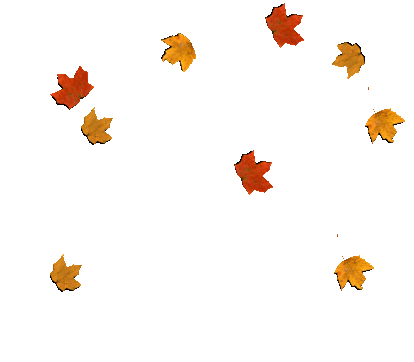 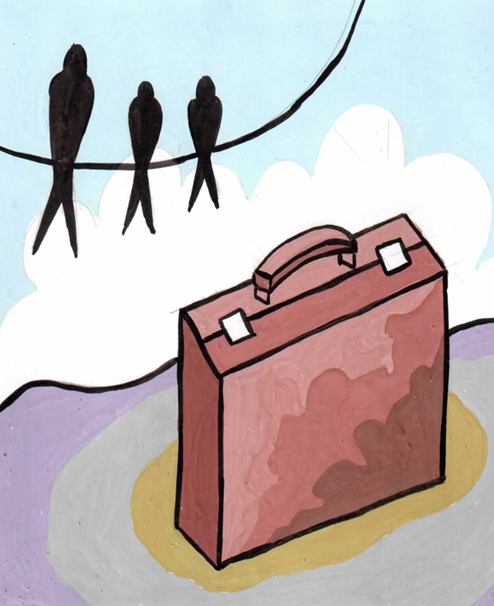 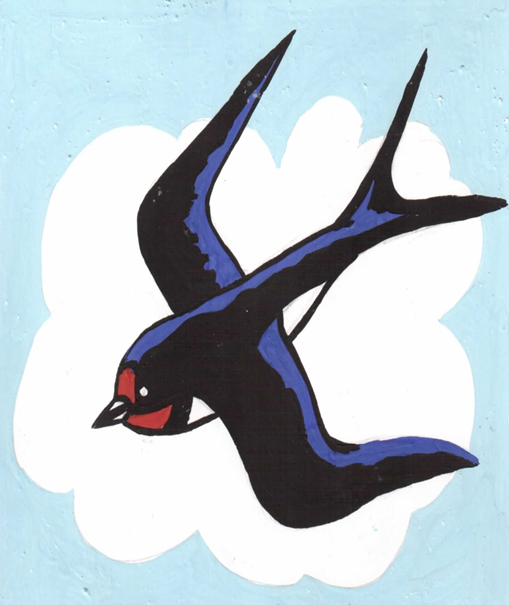 Бакаева Марина Николаевна
учитель-логопед
МАДОУ №310 г. Ростова-на-Дону
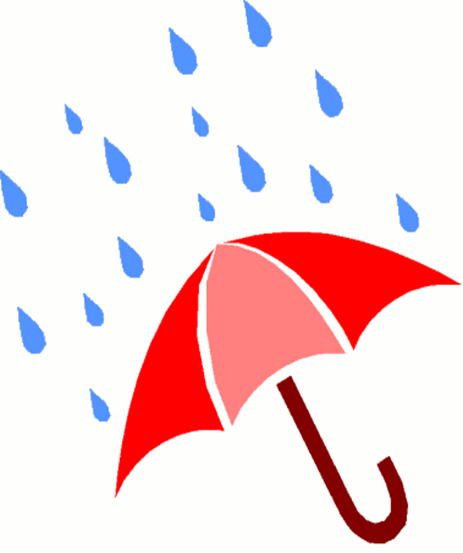 В гости дождик зачастил.
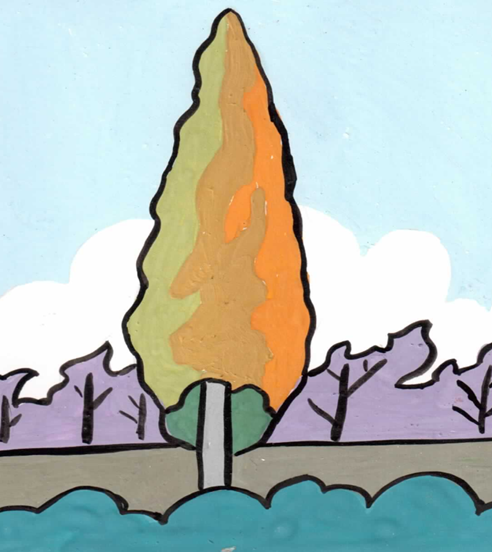 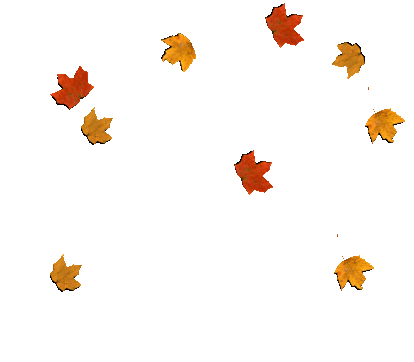 Старый тополь загрустил.
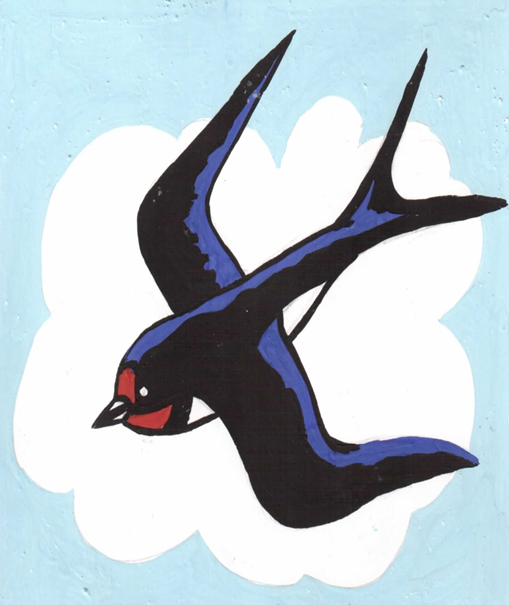 - Спой мне, ласточка! Прошу!
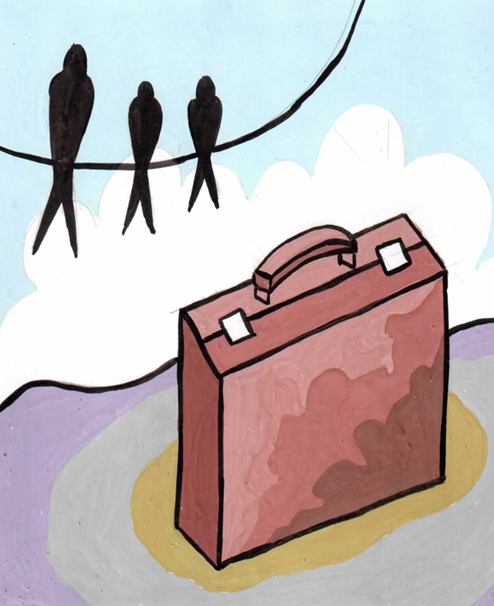 А она в ответ: - Спешу! 
Собираю в путь семью,
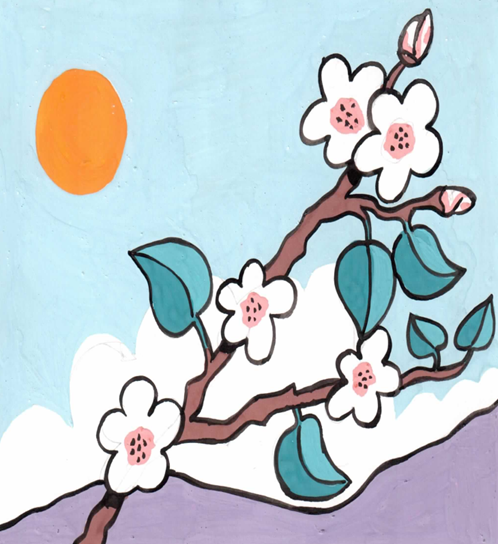 Вот вернусь весной, спою!
Используемая литература
1. В. Бардадым. «В гости дождик зачастил…»